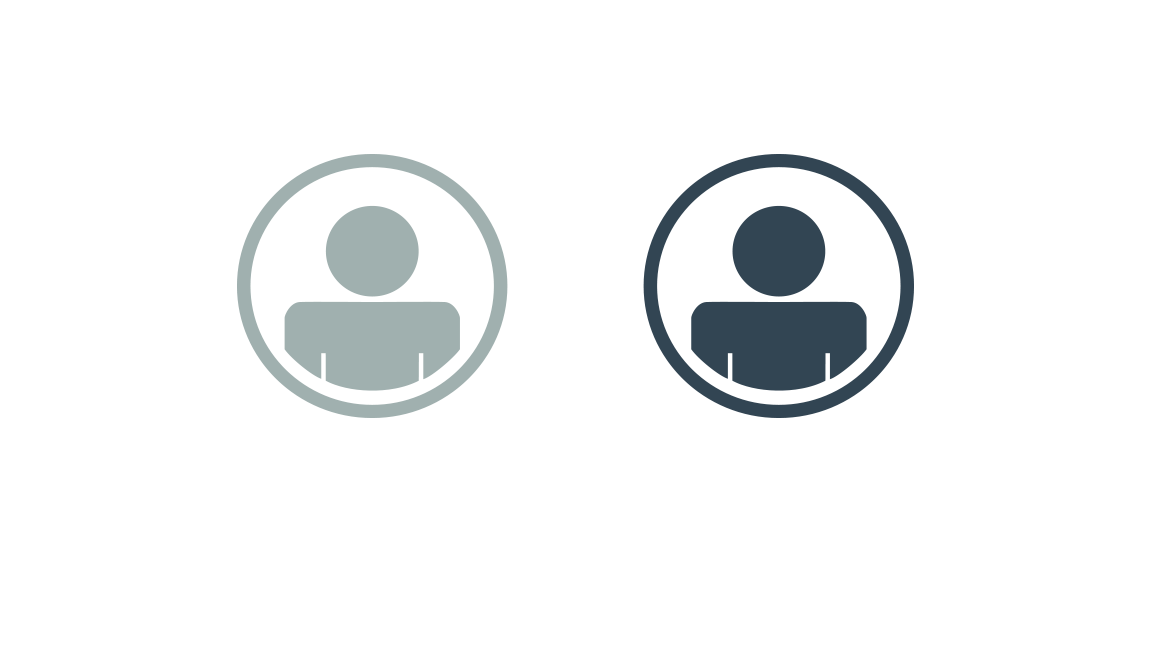 MEMBER TYPES
CUSTOMER
DISTRIBUTOR
(Can Earn Commissions)
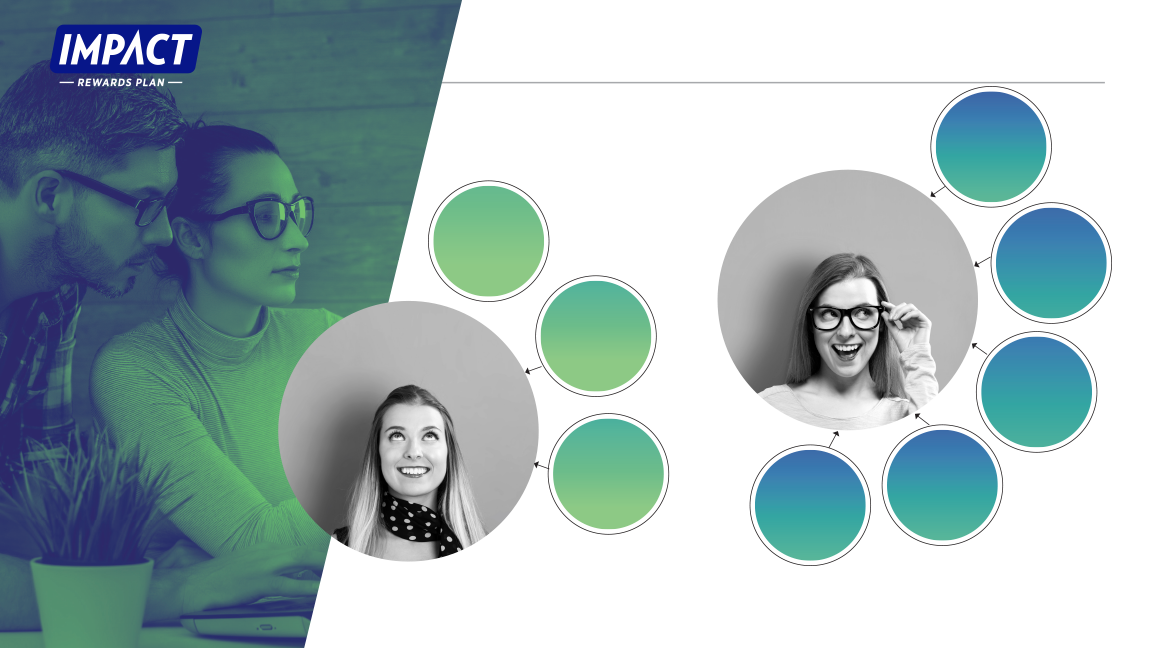 IMPACT REWARDS PLAN
01 Earn
commissions & bonuses
01 No Membership or Renewal Fee
DISTRIBUTORBENEFITS
02 Receive
Wholesale
pricing
02 Receive
Wholesale
pricing
CUSTOMERBENEFITS
03 Earn
free products
points
03 Earn
Free product
points
04 Earn prizes,
Awards, &
incentive
trips
05 Participate
In Distributor-
exclusive
promos
5 WAYS TO EARN
Fast Start Commissions (FSC)
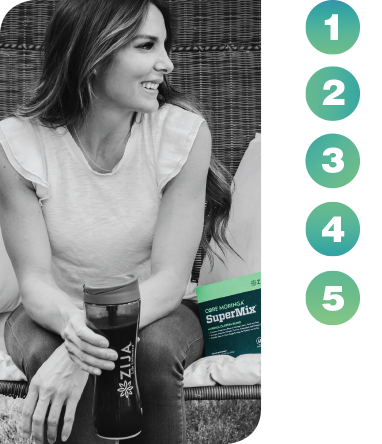 Get Qualified Bonus (GQ Bonus)
Team Commissions
Customer Retention Bonuses
Leadership Bonuses
FAST START COMMISSIONS
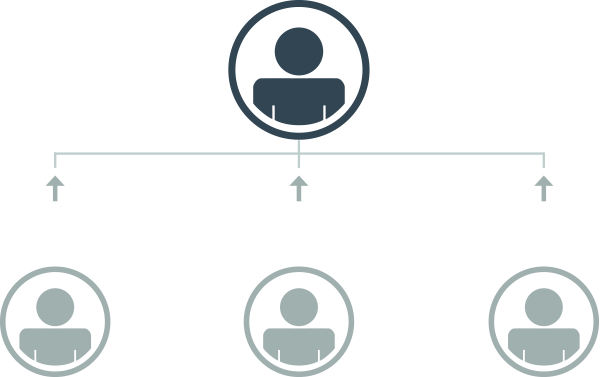 ACTIVE 75YOU EARN
ACTIVE 150YOU EARN
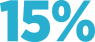 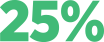 YOU
(FSC)
(FSC)
25% = $37.50
15% = $22.50
25% = $62.50
15% = $37.50
25% = $125
15% = $75
150 PV
250 PV
500 PV
Initial Order fromNewly EnrolledCustomer
Initial Order fromNewly EnrolledCustomer
Initial Order fromNewly EnrolledDistributor
GET QUALIFIED BONUS
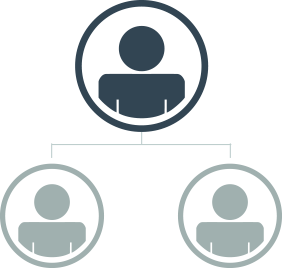 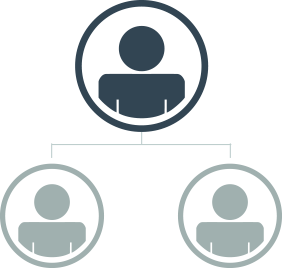 OR
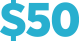 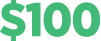 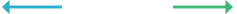 YOU
YOU
ENROLL1
ENROLL2
ENROLL1
ENROLL2
150 PVInitial Order&75+ PVZija RewardsPurchase
150 PVInitial Order&75+ PVZija RewardsPurchase
250 PVInitial Order&75+ PVZija RewardsPurchase
250 PVInitial Order&75+ PVZija RewardsPurchase
*Up to $500 per Cycle
TEAM COMMISSIONS
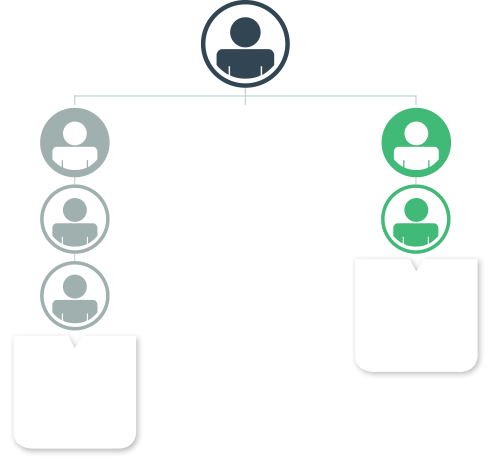 YOU EARN
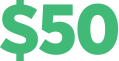 YOU
In Team Commissions
LEFT LEG
RIGHT LEG
250 PV
PE
150 PV
PE
250 PV
250 PV
TOTAL
500
COMMISSIONABLE
VOLUME
200 PV
TOTAL
600
COMMISSIONABLE
VOLUME
CUSTOMER RETENTION BONUSES
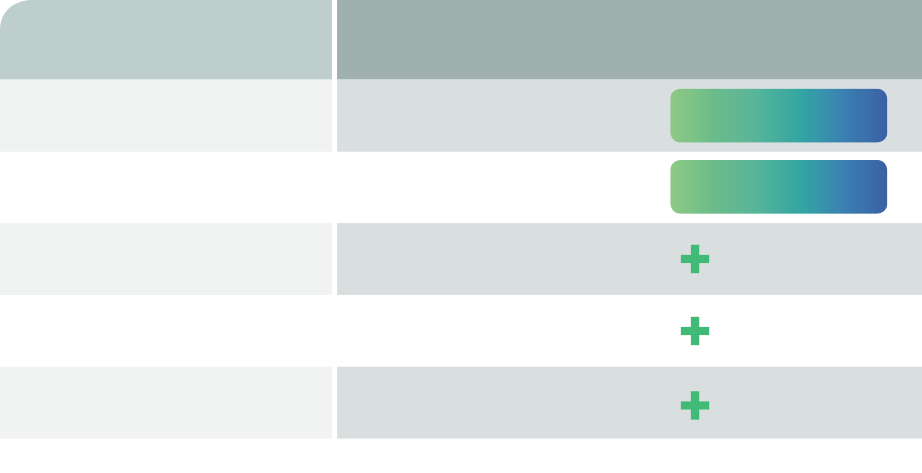 CUSTOMER VOLUME LEVEL
REWARD
$100/75 PVZIJA REWARDS PURCHASE
CLUB 500
500 - 999
$200/150 PVZIJA REWARDS PURCHASE
CLUB 1000
1,000 – 2,499
$250CASH BONUS
$200/150 PVZIJA REWARDS PURCHASE
2,500 – 4,999
$500CASH BONUS
$200/150 PVZIJA REWARDS PURCHASE
5,000 – 9,999
$1,000CASH BONUS
$200/150 PVZIJA REWARDS PURCHASE
10,000
LEADERSHIP BONUSES
LIFESTYLE BONUS
$75 PER CYCLE$300 PER PERIOD
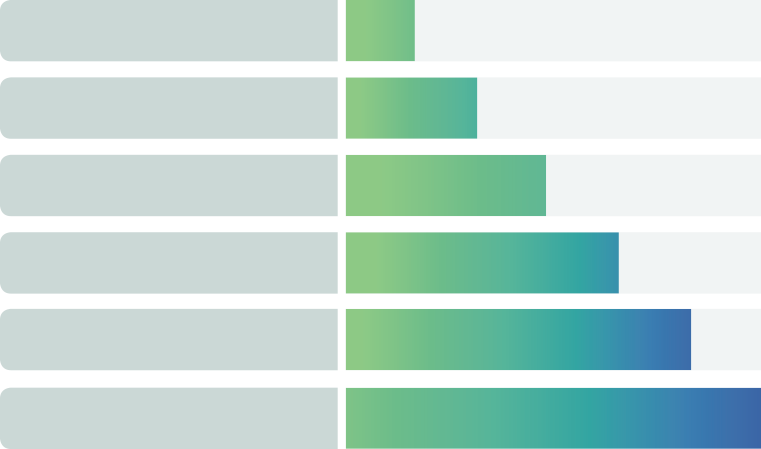 GOLD TO PLATINUM
$100 PER CYCLE$400 PER PERIOD
EMERALD
$125 PER CYCLE$500 PER PERIOD
DIAMOND
$150 PER CYCLE$600 PER PERIOD
BLACK DIAMOND
$175 PER CYCLE$700 PER PERIOD
DIAMOND ELITE
$200 PER CYCLE$800 PER PERIOD
IMPERIAL DIAMOND+
LEADERSHIP POOLS
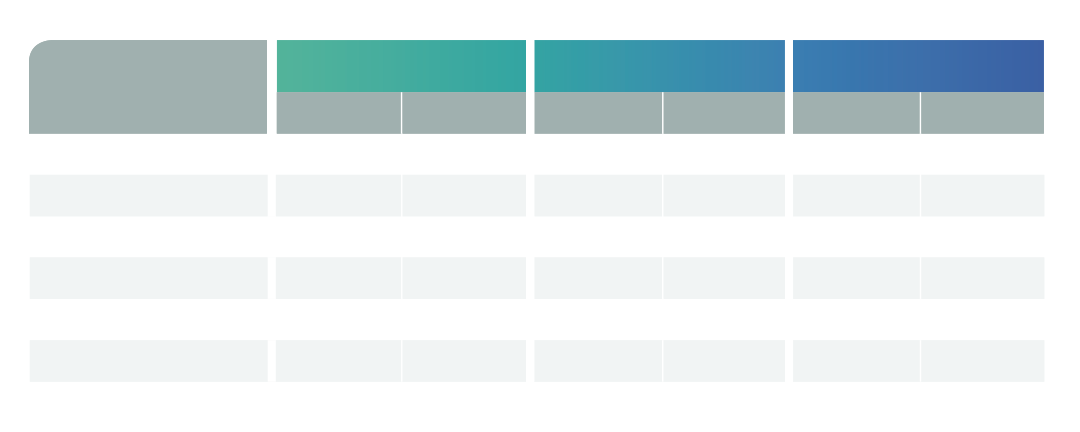 EMERALD POOL
DIAMOND ELITE POOL
DIAMOND POOL
RANK
Generations
Qualifier
Generations
Qualifier
Generations
Qualifier
Bronze and
Above
4
Emerald
—
—
—
—
Bronze and
Above
Bronze and
Above
5
—
Diamond
—
Infinitely
Bronze and
Above
Bronze and
Above
6
Black Diamond
—
—
Infinitely
Emerald and
Above
Bronze and
Above
Bronze and
Above
7
Diamond Elite
Infinitely
Infinitely
Bronze and
Above
Bronze and
Above
Emerald and
Above
8
Imperial Diamond
Infinitely
Infinitely
Bronze and
Above
Emerald and
Above
Bronze and
Above
9
Crowne Diamond Elite
Infinitely
Infinitely
IMPERIAL DIAMOND
*Up to 2% of Sponsor Tree Volume. Must have 15,000 PV minimum to qualify.
ROLLING 4 EXAMPLES
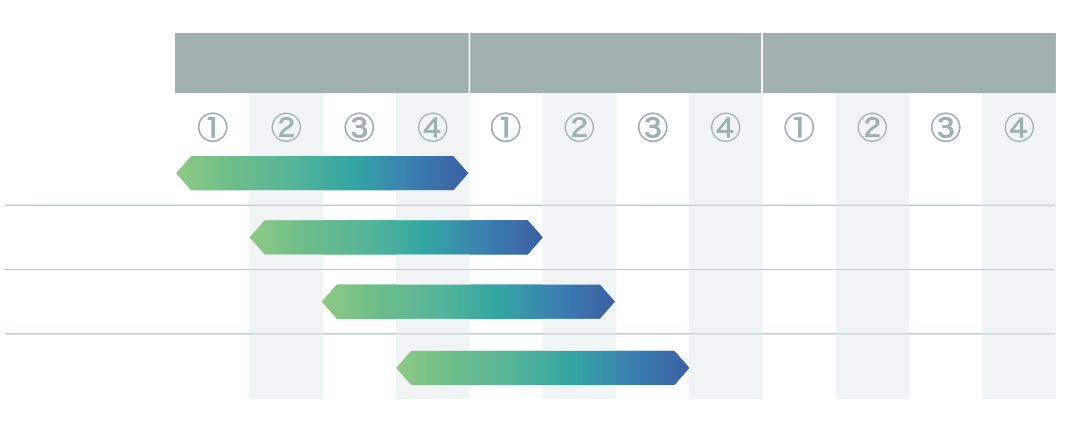 PERIOD 133
PERIOD 134
PERIOD 135
Example 01
Example 02
Example 03
Example 04
ROLLING 4 EXAMPLES
BRONZE
GOLD
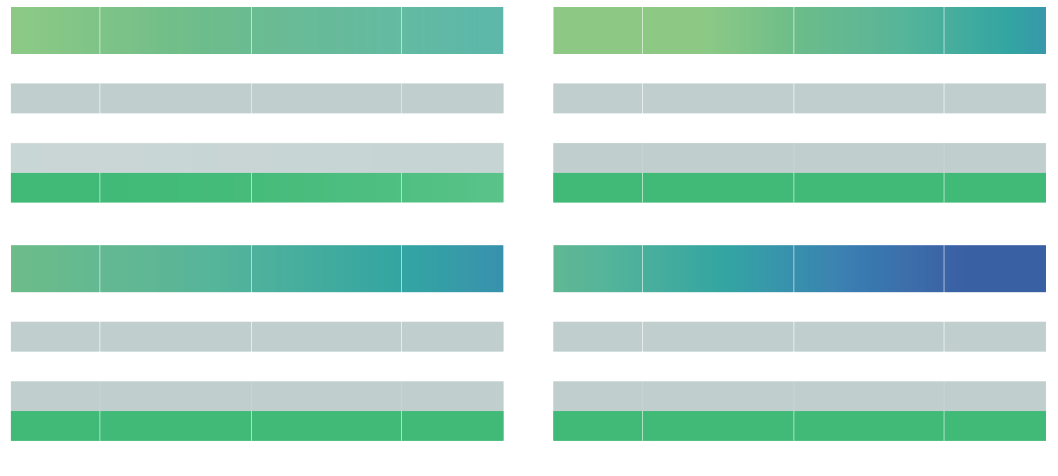 PERIOD/
CYCLE
RANK VOLUME
LEFT
RANK VOLUME
RIGHT
BUILDER 500
PERIOD/
CYCLE
RANK VOLUME
LEFT
RANK VOLUME
RIGHT
BUILDER 500
500
500
0
133-1
1100
1000
1
133-1
1
133-2
500
1000
0
133-2
500
500
1
133-3
500
1200
1
500
0
133-3
0
500
133-4
0
133-4
2000
800
0
TOTAL
1500
1500
2
TOTAL
4100
4000
2
EMERALD
TRIPLE DIAMOND
PERIOD/
CYCLE
RANK VOLUME
LEFT
RANK VOLUME
RIGHT
BUILDER 500
PERIOD/
CYCLE
RANK VOLUME
LEFT
RANK VOLUME
RIGHT
BUILDER 500
133-1
5400
7050
1
133-1
37600
48200
1
133-2
0
133-2
29100
24500
3
12700
10700
133-3
5300
1200
2
133-3
32300
32100
2
133-4
3500
4800
1
133-4
24300
24800
1
TOTAL
26550
24100
4
TOTAL
123300
129600
7
RANK QUALIFICATIONS
RANK VOLUME IN LESSER LEG
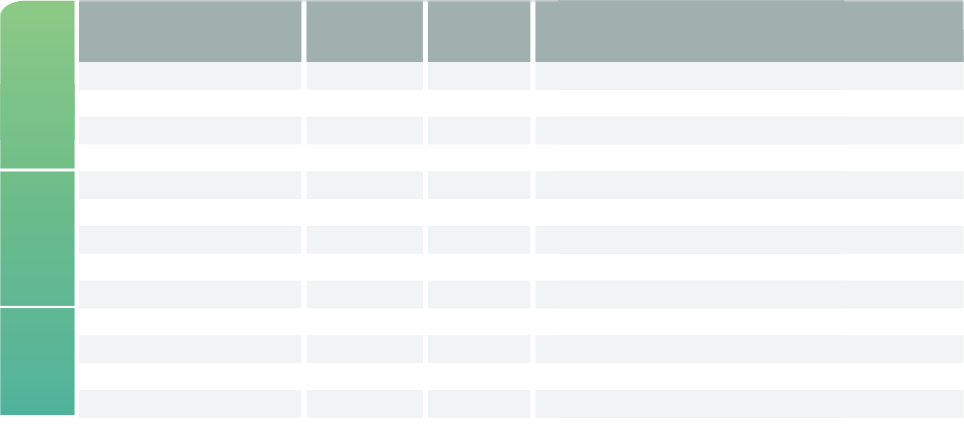 B500 QUALIFIED
LEG
RANK
SPONSOR TREE VOLUME REQUIREMENT
—
—
—
Distributor
BUILDER
—
75
Builder
—
—
—
500
Builder 500
—
—
1,000
Builder 1000
—
1
Bronze
1,500
—
1
2,500
Silver
LEADERSHIP
—
4,000
2
Gold
—
2
White Gold
12,000
—
16,000
Platinum
3
—
4
24,000
Emerald
—
5
Diamond
45,000
SENIOR LEADERSHIP
—
Double Diamond
80,000
5
Triple Diamond
—
120,000
5
RANK QUALIFICATIONS
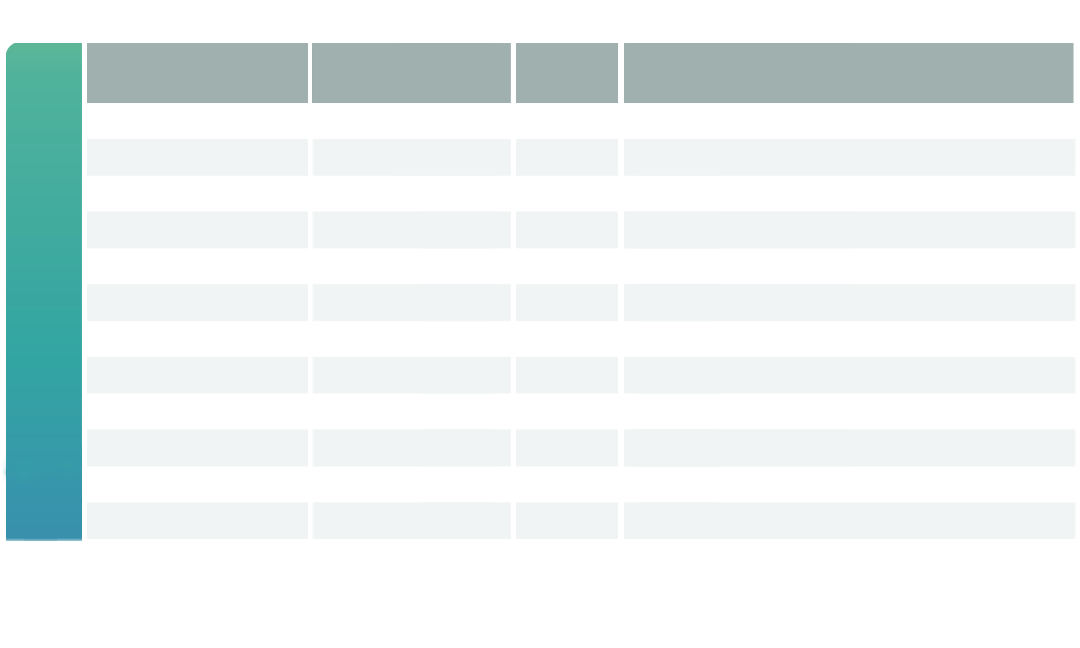 B500 QUALIFIED
LEG
RANK VOLUME IN LESSER LEG
SPONSOR TREE VOLUME REQUIREMENT
RANK
Black Diamond
120,000
200,000/No more than 50% coming from one Enrollment Leg
6
120,000
6
Double Black Diamond
300,000/No more than 41% coming from one Enrollment Leg
Triple Black Diamond
120,000
6
400,000/No more than 36% coming from one Enrollment Leg
Diamond Elite
120,000
6
500,000/No more than 33% coming from one Enrollment Leg
Double Diamond Elite
120,000
6
750,000/No more than 29% coming from one Enrollment Leg
SENIOR EXECUTIVE LEADERSHIP
Triple Diamond Elite
120,000
1,000,000/No more than 26% coming from one Enrollment Leg
6
Imperial Diamond
1,500,000/No more than 24% coming from one Enrollment Leg
120,000
6
Double Imperial Diamond
2,000,000/No more than 22% coming from one Enrollment Leg
6
120,000
2,500,000/No more than 20% coming from one Enrollment Leg
Triple Imperial Diamond
6
120,000
3,000,000/No more than 19% coming from one Enrollment Leg
6
Crowne Diamond Elite
120,000
4,000,000/No more than 18% coming from one Enrollment Leg
6
Double Crowne Diamond Elite
120,000
5,000,000/No more than 17% coming from one Enrollment Leg
Triple Crowne Diamond Elite
120,000
6